CENG 477Introduction to Computer Graphics
Data Structures for Graphics
Until Now
We rendered virtual objects
Ray tracing
Ray are easy: r(t) = o + dt
Mathematical objects also easy: x2 + y2 + z2 = R2
How about arbitrary objects embedded in 2D/3D scenes?
Today we will learn how to
explicitly represent those objects
triangle meshes
implicitly represent those objects as well as organize them
spatial structures
CENG 477 – Computer Graphics
2
Triangle Meshes
The most popular way of representing geometry embedded in 2D or 3D.
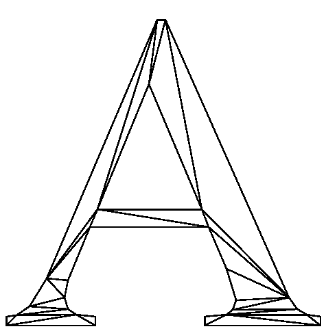 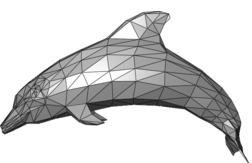 CENG 477 – Computer Graphics
3
Triangle Meshes
The most popular way of representing geometry   embedded in 2D or 3D.
A triangle mesh is a piecewise linear surface representaton.

Parametric Representation     vs    Piecewise Representation
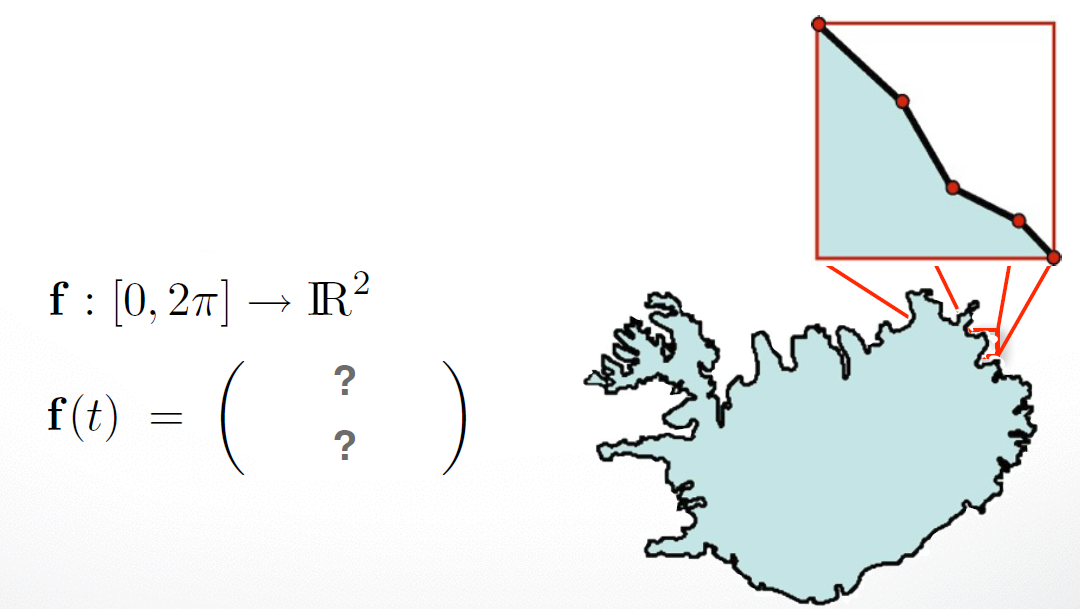 More flexible! Good
for arbitrary objects
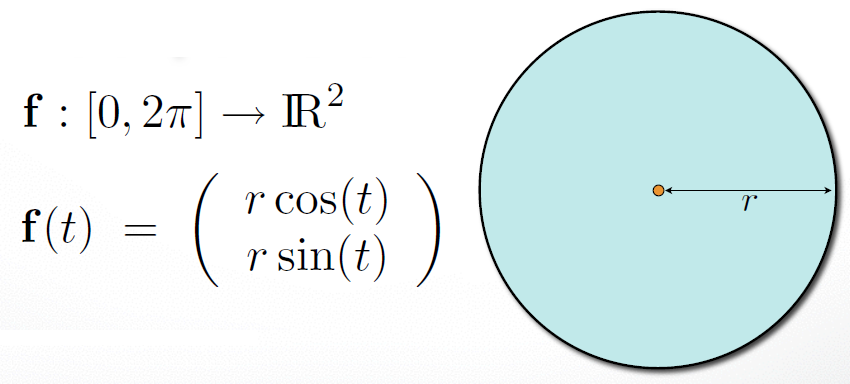 CENG 477 – Computer Graphics
4
Triangle Meshes
The most popular way of representing geometry   embedded in 2D or 3D.
A triangle mesh is a piecewise linear surface representaton.

Analogous to piecewise functions
Each function (surface patch) needs to approximate the given shape only locally
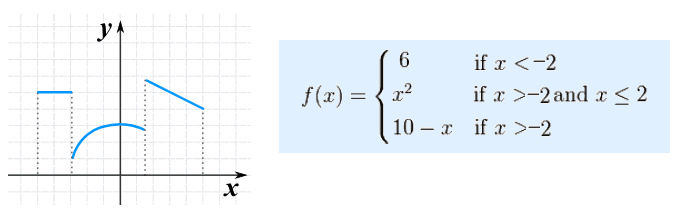 CENG 477 – Computer Graphics
5
Triangle Meshes
1D: This line piece approximates the given shape (circle) only locally. 




2D: This triangle piece approximates the given shape (sphere) only locally.
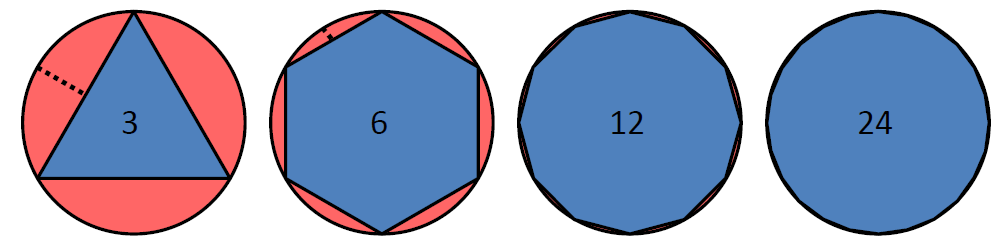 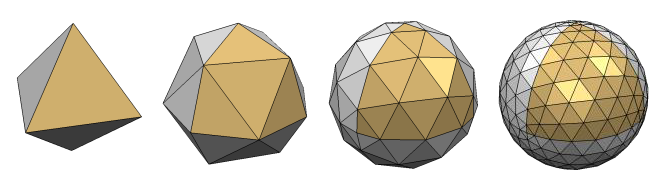 CENG 477 – Computer Graphics
6
Triangle Meshes
Approximation error is quadratic.
As # pieces get doubled, error decreases one fourth.








Any other way to decrease this approx. error?
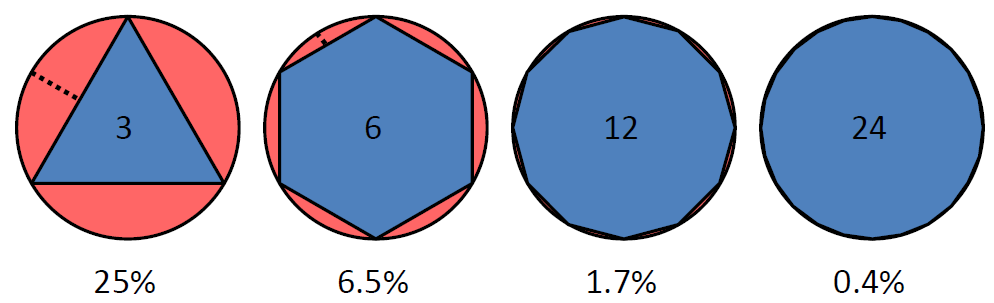 Use nonlinear pieces. However, smoothness conditions b/w pieces hard to satisfy now 
CENG 477 – Computer Graphics
7
Triangle Meshes
We are interested in thin-shell surfaces, represented by triangle meshes: set of triangles representing a 2D surface embedded in 3D.                                        


								  quad mesh

Other representations                                                   
								              implicit
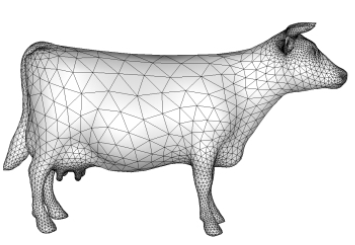 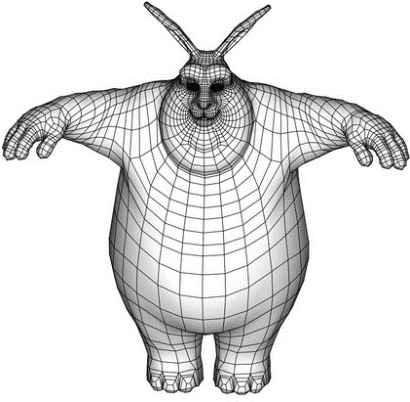 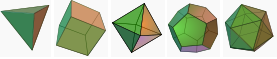 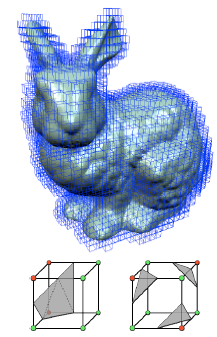 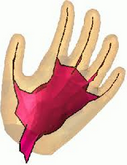 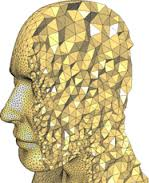 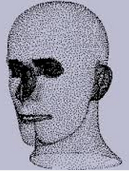 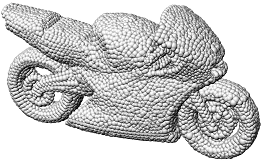 CENG 477 – Computer Graphics
8
Triangle Meshes
Terminology
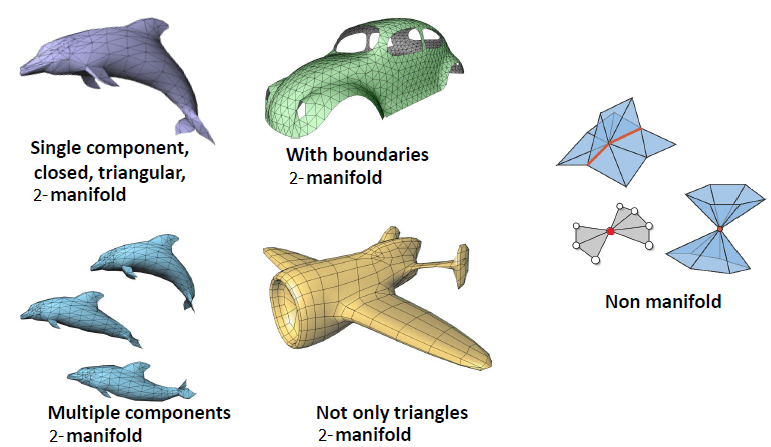 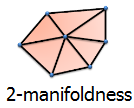 Locally homeomorphic
to a disk (or half disk)
CENG 477 – Computer Graphics
9
Triangle Meshes
Triangle mesh is an undirected graph with triangle faces
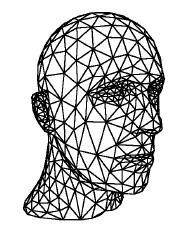 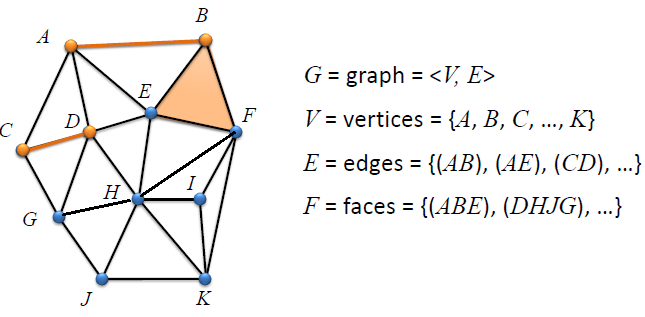 CENG 477 – Computer Graphics
10
Triangle Meshes
Triangle mesh is an undirected graph with triangle faces



				Vertex degree or valence = # incident edges
				deg(A) = 4	  deg(B) = 3

				k-regular mesh if all vertex degrees are equal to k.
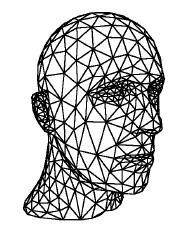 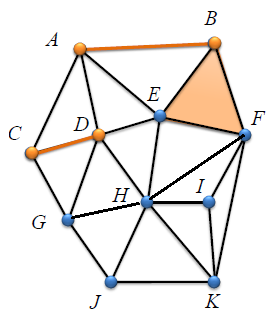 CENG 477 – Computer Graphics
11
Triangle Meshes
Triangle mesh is an undirected graph with triangle faces



				Connected if every pair of vertices 
				are connected by a path (of edges).
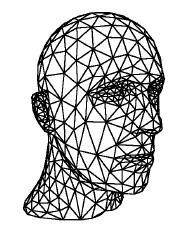 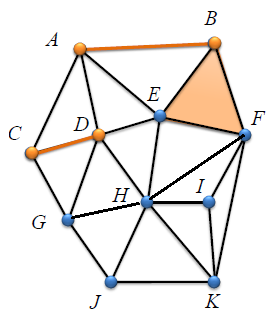 CENG 477 – Computer Graphics
12
Triangle Meshes
Triangle mesh is an undirected graph with triangle faces
A special one: straight-line plane graph where every face is a triangle, a.k.a. triangulation.
Planar graph: graph whose vertices and edges can be embedded in 2D without intersecting edges.

               Planar graph	 Plane graph	Straight-line plane graph
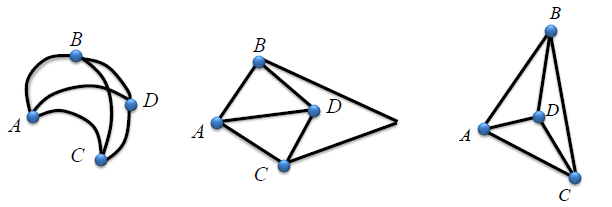 CENG 477 – Computer Graphics
13
Mesh Statistics
Euler formula for planar graphs to derive mesh statistics
Holds for all polygon faces: triangle, quad, pentagon, ..

V – E + F = 2
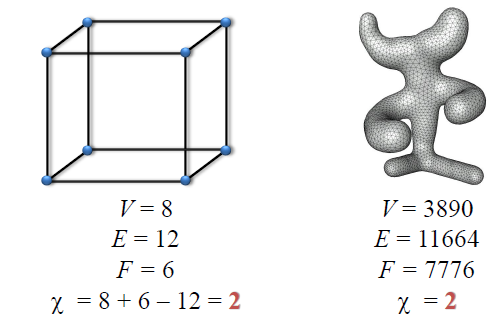 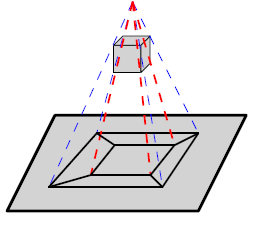 CENG 477 – Computer Graphics
14
Mesh Statistics
Euler formula proof by induction
Induct on E, # edges
Base Case:                     2 – 1 + 1 = 2 //holds 



Inductive Step: Assume formula is True for planar subgraph with E edges. Show that it must also be T for planar graph with E+1 edges


			            

Add new (red) edge  V – (E + 1) + (F + 1) = 2  because
		                V – E + F = 2 by inductive hypothesis.
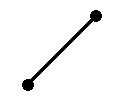 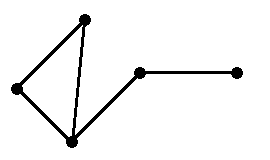 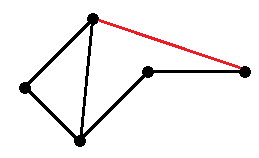 CENG 477 – Computer Graphics
15
Mesh Statistics
Based on Euler’s formula

F ~ 2V
E ~ 3V
AVD ~ 6
                                                                     (Average Vertex Degree)
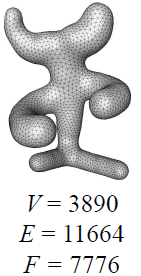 CENG 477 – Computer Graphics
16
Mesh Statistics
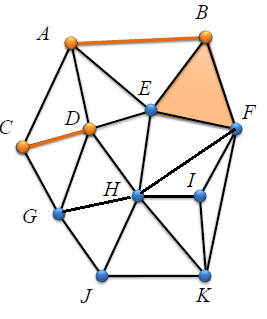 E ~ 3V
Count 3 edges for each face  E = 3F
Note that each edge counted twice  2E = 3F
Euler  V – E + 2E/3 = 0 (2 negligible)  E ~ 3V

F ~ 2V
Euler  V – 3F/2 + F = 0 (2 negligible)  F ~ 2V

AVD = sum of all degrees / V = 2E / V ~ 6V / V
(handshaking lemma: sum = 2E)
CENG 477 – Computer Graphics
17
Mesh Structures
How to store geometry & connectivity of a mesh.


	3D vertex coordinates		Vertex adjacency

Attributes also stored: normal, color, texture coords, labels, 

Efficient algorithms on meshes to get:
All vertices/edges of a face
All incident vertices/edges/faces of a vertex
CENG 477 – Computer Graphics
18
Mesh Structures
Classical queries
What are the vertices of face 77?
Is vertex 7 adjacent to vertex 17?
Which edges are incident to vertex 27?
Which faces are incident to vertex 27?

Classical operations:
Remove/add vertex/face
Split/collapse/flip edges
Change vertex coordinates
Topological vs. geometrical
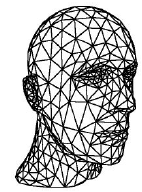 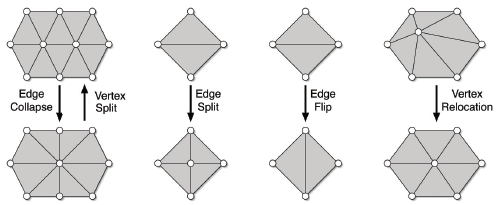 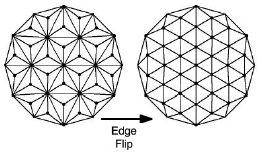 CENG 477 – Computer Graphics
19
Face-based Structures
Face-Set Data Structure (.stl format)
Aka polygon soup as there is no connectivity information






Vertices and associated data replicated 
Using 32-bit single precision numbers to represent vertex coords, we need 32/8 (bytes) * 3 (x-y-z coords) * 3 (# vertices) = 36 bytes per triangle. By Euler formula (F ~ 2V), each vertex consumes 72 bytes on average.
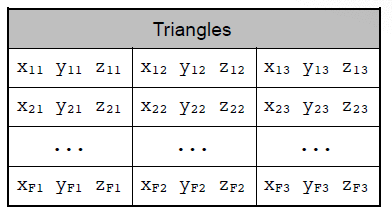 CENG 477 – Computer Graphics
20
Face-based Structures
Indexed Face-Set Data Structure (.obj, .off, .ply format)
Aka shared-vertex data structure






No vertex replication 
Using 32-bit single precision numbers to represent vertex coords, we need 4 (bytes) * 3 (# indices) = 12 bytes per triangle (24 bytes per vertex). We also need 4 (bytes) * 3 (x-y-z coords) = 12 bytes per vertex. Total = 36 bytes per vertex, half of Face-Set structure 
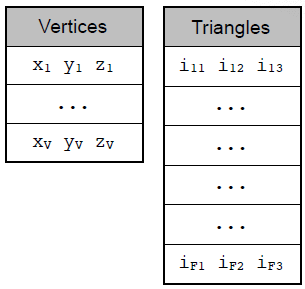 CENG 477 – Computer Graphics
21
Face-based Structures
A sample implementation of Indexed Face-Set Data Structure
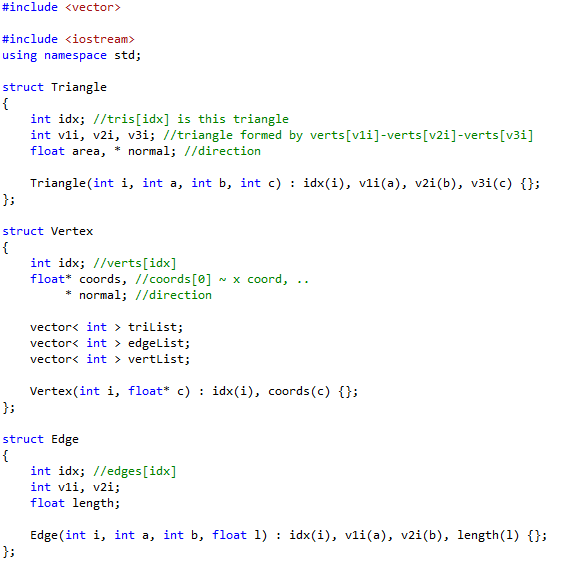 CENG 477 – Computer Graphics
22
Face-based Structures
A sample implementation of Indexed Face-Set Data Structure
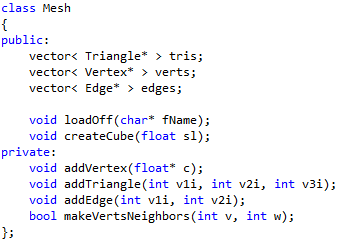 CENG 477 – Computer Graphics
23
Face-based Structures
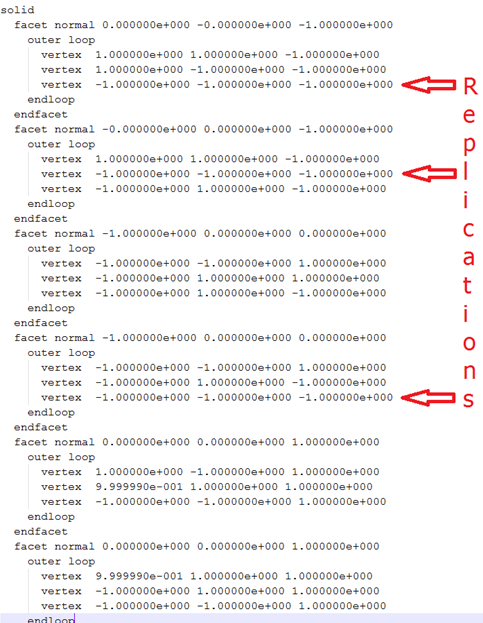 Face-Set Data Structure
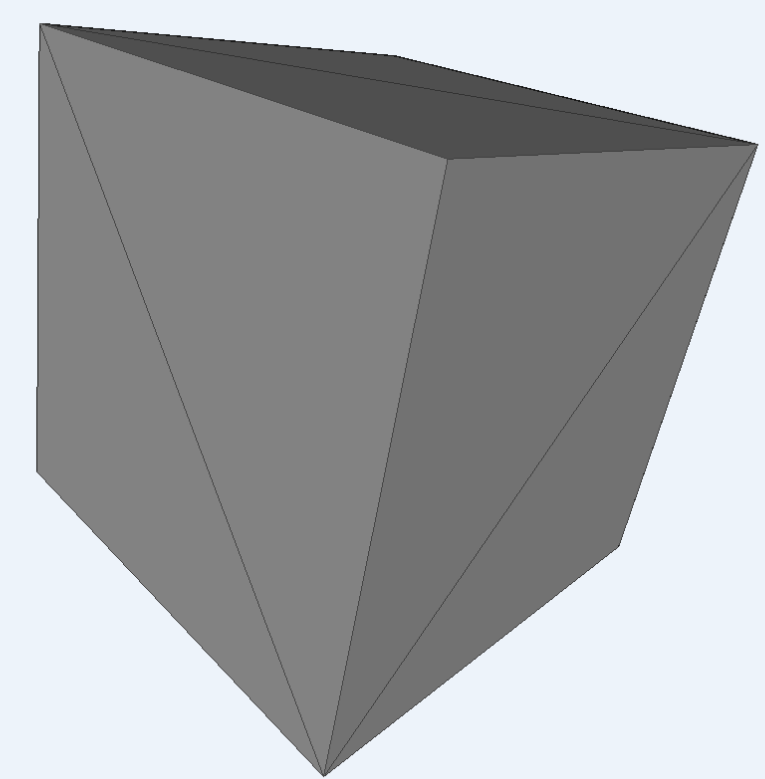 CENG 477 – Computer Graphics
24
Face-based Structures
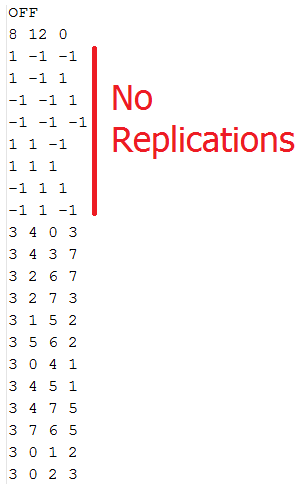 Indexed Face-Set Data Structure
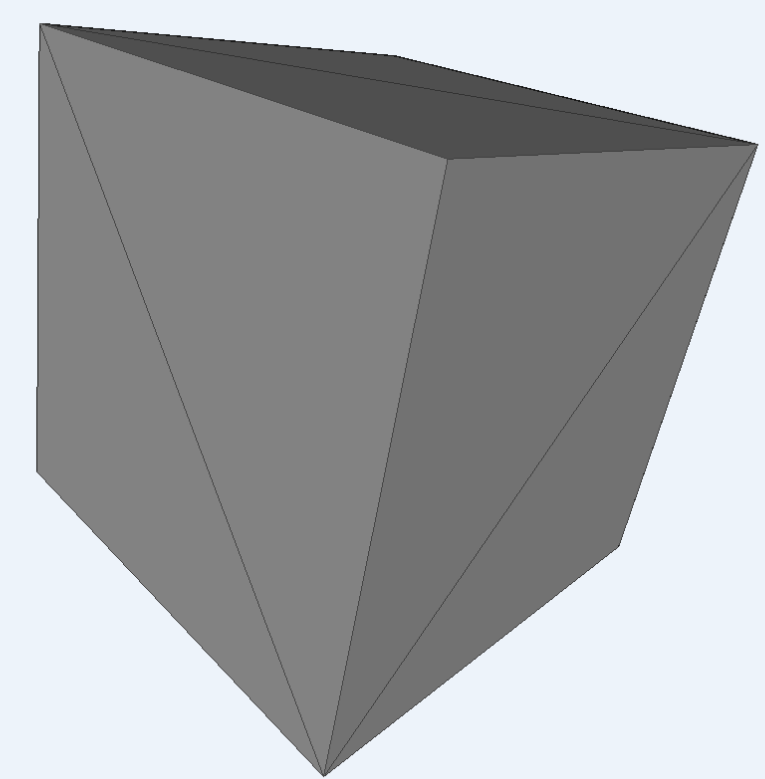 CENG 477 – Computer Graphics
25
Face-based Structures
Regardless of the structure, triangle vertices are stored in a consistent order
Mostly counterclockwise (CCW)
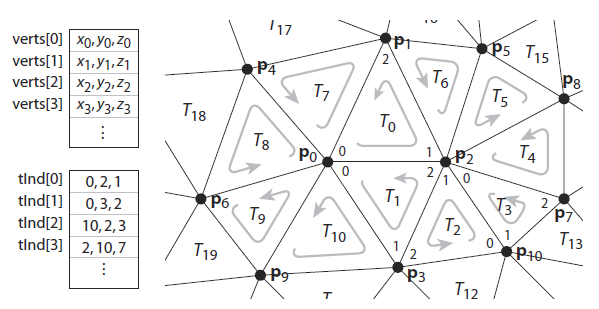 CENG 477 – Computer Graphics
26
Edge-based Structures
Note that explicit storage of edges, e.g., Edge struct above, enables efficient implementations for
one ring enumeration
traversal of edges of a face
access to incident faces of an edge
access to endpoints of an edge

We can also use edge-based structures to address these requests
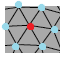 CENG 477 – Computer Graphics
27
Edge-based Structures
Winged-edge structure
Each edge stores references to 
its endpoint vertices
its two incident faces
the next and previous edge within the left and right face
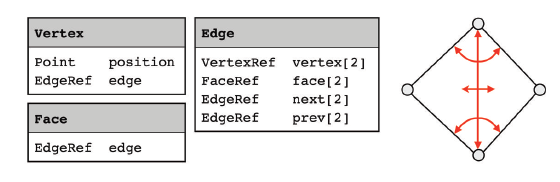 CENG 477 – Computer Graphics
28
Edge-based Structures
Halfedge-based structure
Split each edge into 2 oriented halfedges
Each halfedge stores references to 
the vertex it points to,
its adjacent face (a zero pointer if it is a boundary halfedge),
the next halfedge of the face or boundary (in ccwise direction),
the previous halfedge in the face, and
its opposite (or inverse) halfedge.
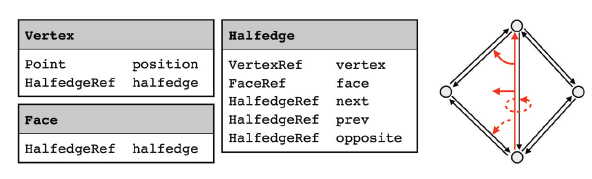 CENG 477 – Computer Graphics
29
Edge-based Structures
Halfedge-based structure one-ring traversal demo
Start at vertex
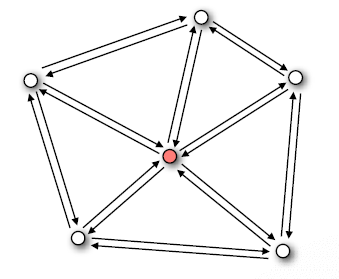 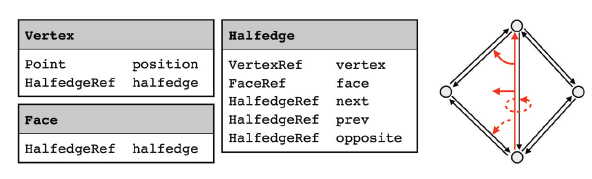 CENG 477 – Computer Graphics
30
Edge-based Structures
Halfedge-based structure one-ring traversal demo
Outgoing halfedge
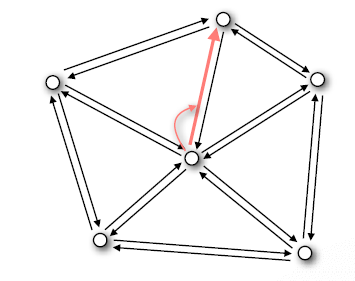 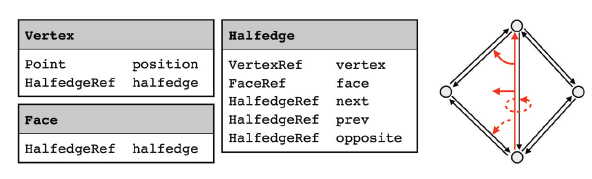 CENG 477 – Computer Graphics
31
Edge-based Structures
Halfedge-based structure one-ring traversal demo
Opposite halfedge
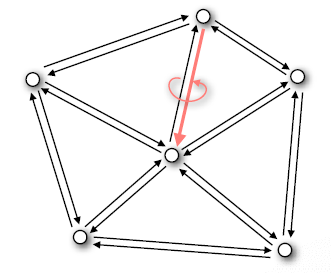 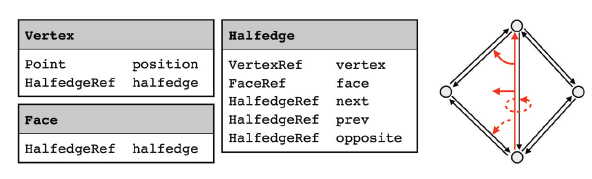 CENG 477 – Computer Graphics
32
Edge-based Structures
Halfedge-based structure one-ring traversal demo
Next halfedge
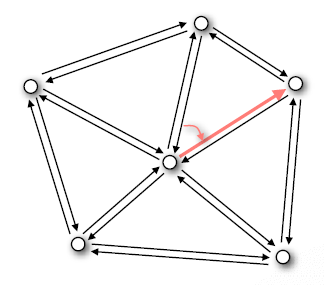 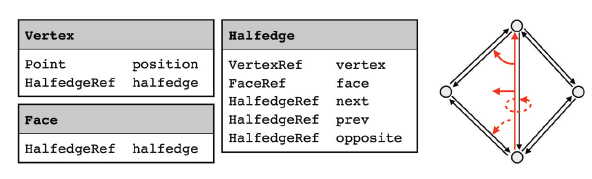 CENG 477 – Computer Graphics
33
Edge-based Structures
Halfedge-based structure one-ring traversal demo
Opposite halfedge
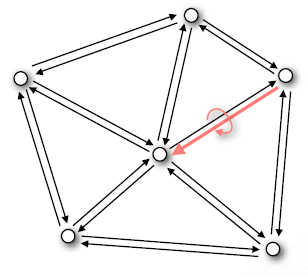 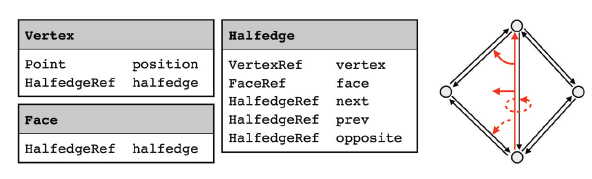 CENG 477 – Computer Graphics
34
Edge-based Structures
Halfedge-based structure one-ring traversal demo
Next halfedge
And so on..
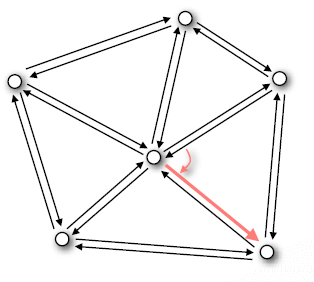 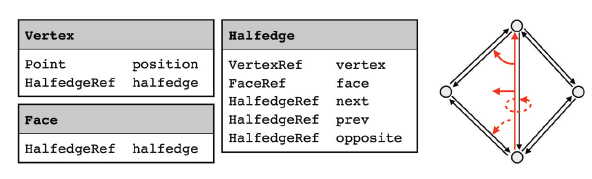 CENG 477 – Computer Graphics
35
Edge-based Structures
Halfedge-based structure one-ring traversal demo
Code
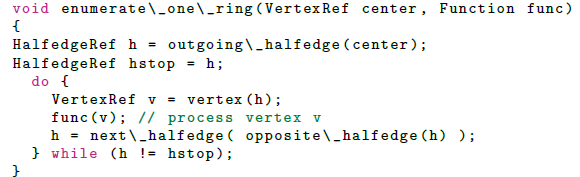 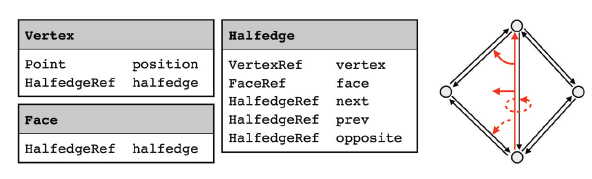 CENG 477 – Computer Graphics
36
Mesh Structure Libraries
CGAL




OpenMesh
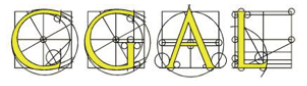 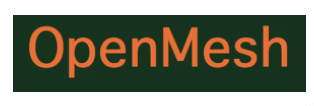 CENG 477 – Computer Graphics
37
Spatial Structures
So far we learnt how to represent shapes explicitly using efficient mesh structures

Now we learn how to represent shapes implicitly using spatial structures
Also we learn how to organize/index shapes in a scene using spatial structures
CENG 477 – Computer Graphics
38
Regular Grid
Given a set of 3D points, explicit vs. implicit reconstruction of the underlying surface looks like this
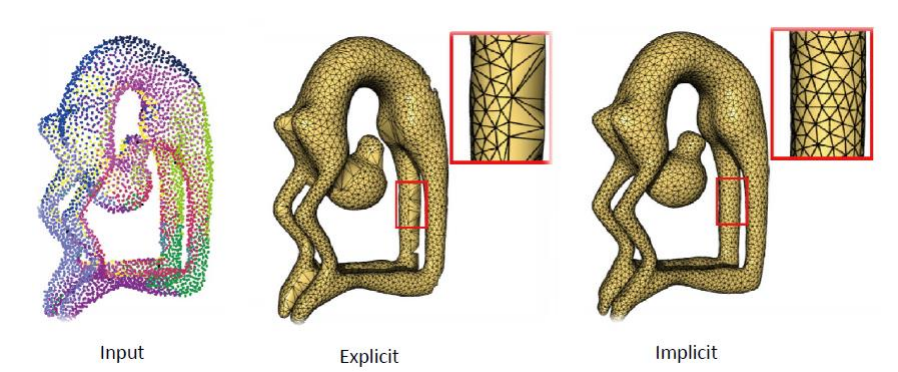 CENG 477 – Computer Graphics
39
Regular Grid
Given a set of 3D points, explicit vs. implicit reconstruction of the underlying surface looks like this
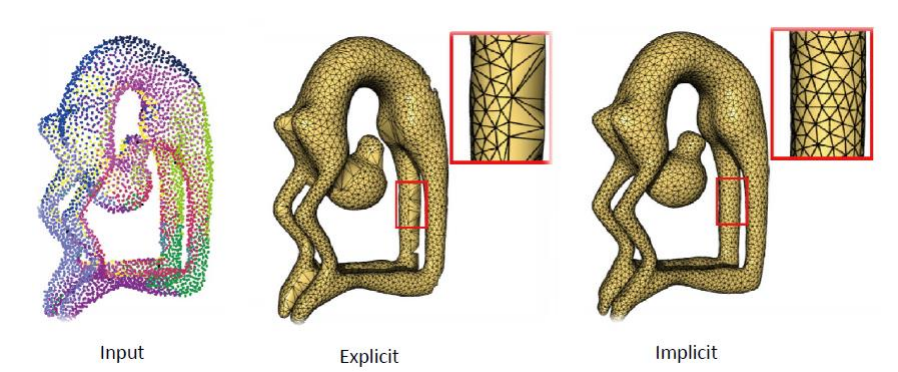 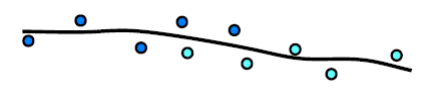 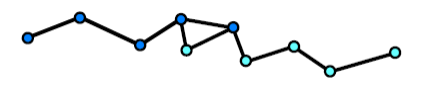 CENG 477 – Computer Graphics
40
Regular Grid
Explicit reconstruction
Connect sample points by triangles
Exact interpolation of sample points
Bad for noisy or misaligned data (common in scans)
May lead to holes or non-manifoldness
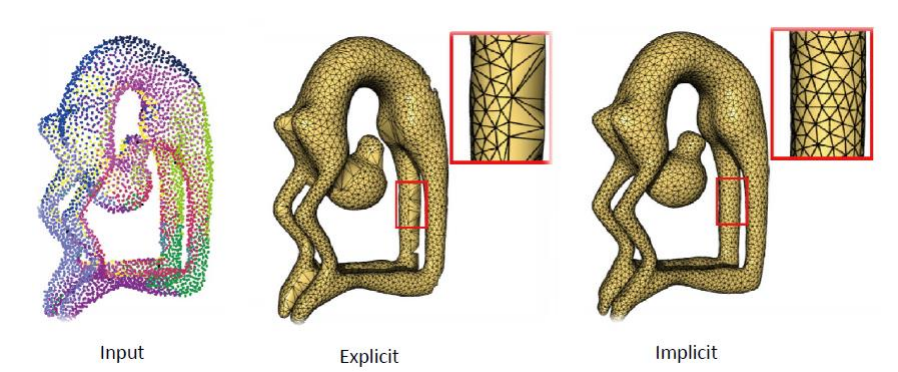 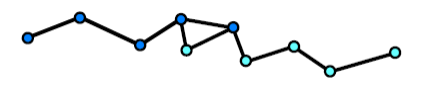 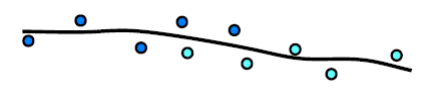 CENG 477 – Computer Graphics
41
Regular Grid
Implicit reconstruction
Estimate signed distance function (SDF) for each grid point (scalar-valued grid)
Extract level zero iso-surface from this grid (Marching Cubes)
Approximation of input points (better in noisy situations)
Manifoldness by construction
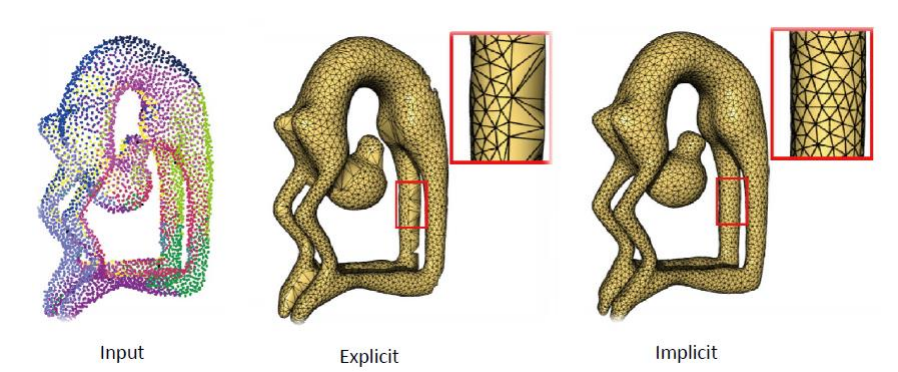 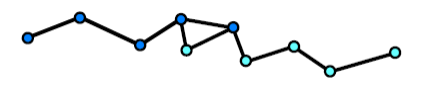 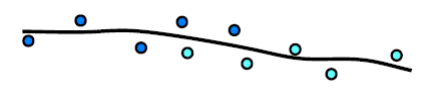 CENG 477 – Computer Graphics
42
Regular Grid
A continuous scalar field F is discretized in some bounding box around the object using a dense grid with nodes g
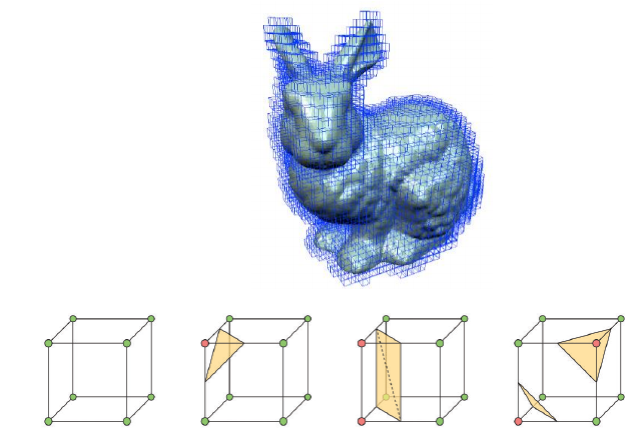 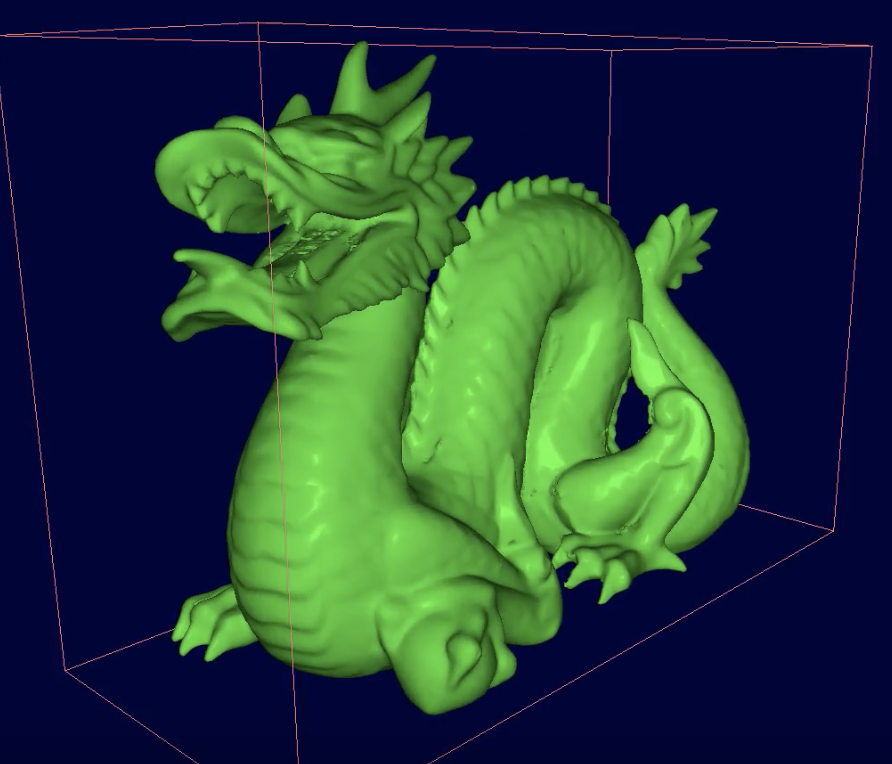 CENG 477 – Computer Graphics
43
Regular Grid
A continuous scalar field F is discretized in some bounding box around the object using a dense grid with nodes g
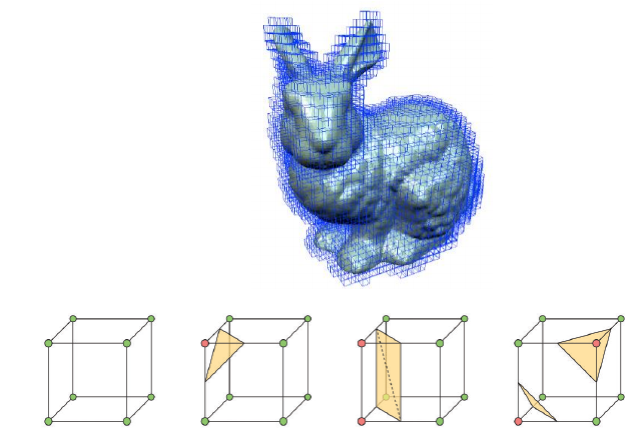 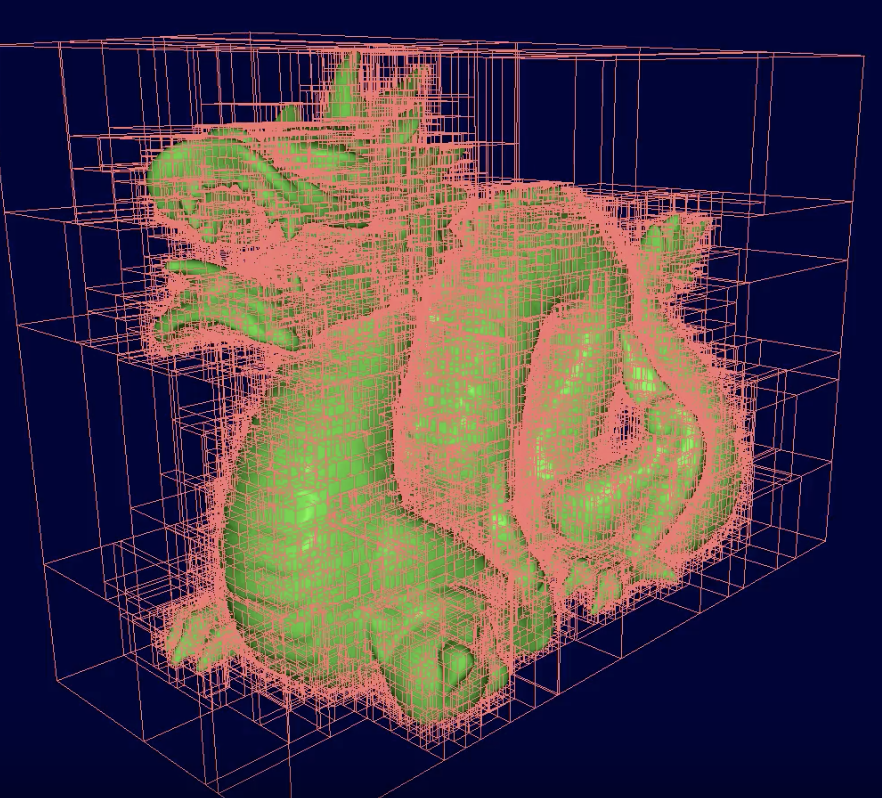 CENG 477 – Computer Graphics
44
Regular Grid
A continuous scalar field F is discretized in some bounding box around the object using a dense grid with nodes g
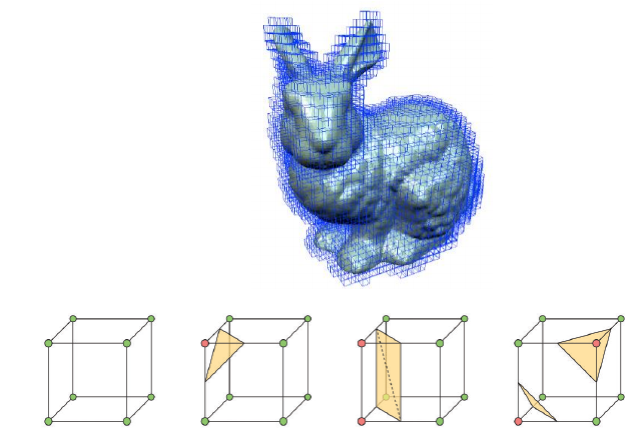 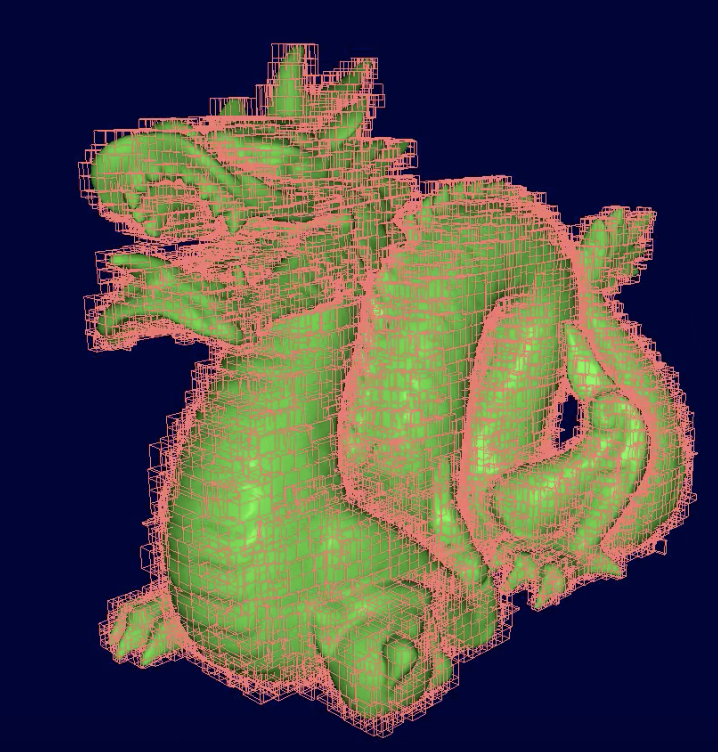 CENG 477 – Computer Graphics
45
Regular Grid
A continuous scalar field F is discretized in some bounding box around the object using a dense grid with nodes g
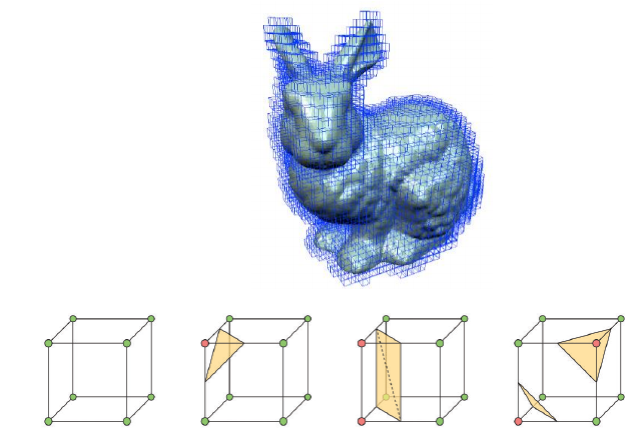 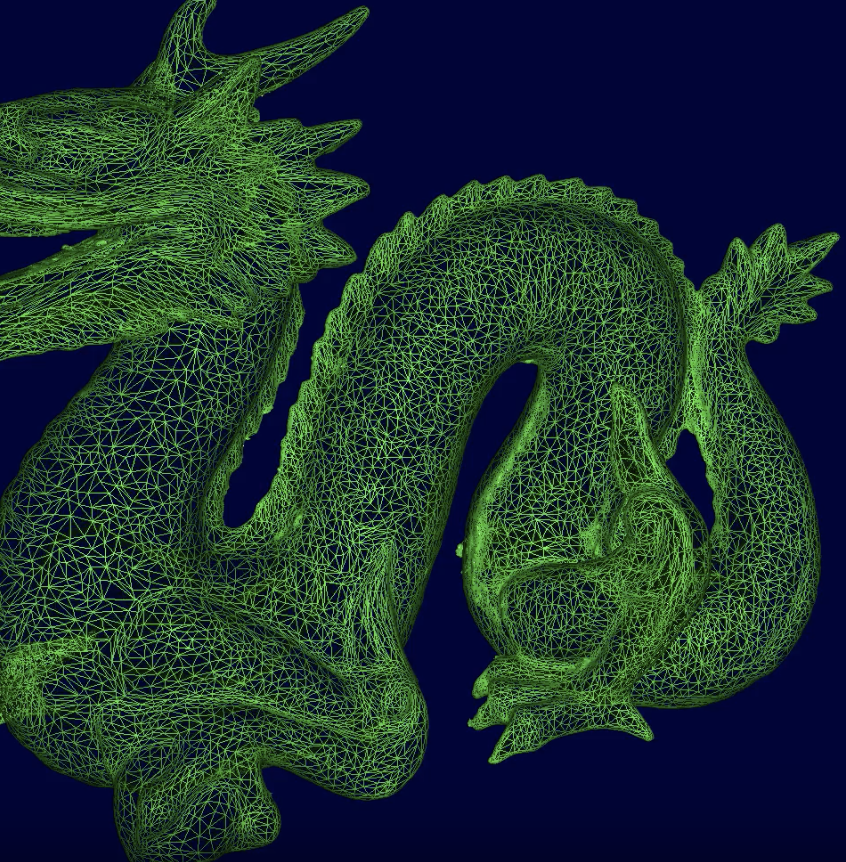 CENG 477 – Computer Graphics
46
Regular Grid
F is computed as a Signed Distance Function
			F(g) = (g-oi).ni
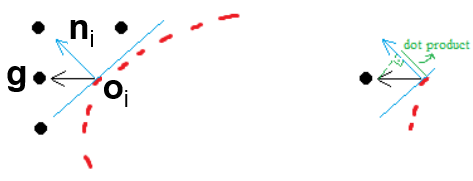 CENG 477 – Computer Graphics
47
Regular Grid
F(g) = (g-oi).ni //Positive F(g) in red, negative in green
Extract surface (or curve in this 2D case) where F = 0
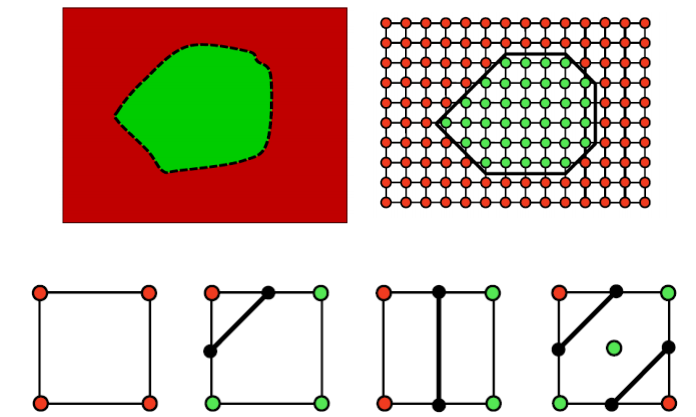 CENG 477 – Computer Graphics
48
Regular Grid
F(g) = (g-oi).ni //Positive F(g) in red, negative in green
Extract surface where F = 0
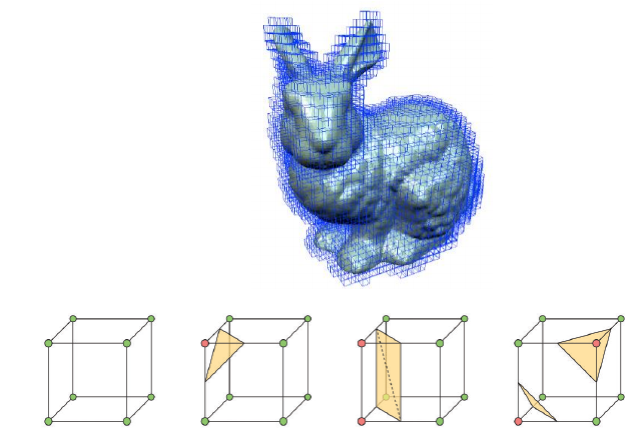 CENG 477 – Computer Graphics
49
Regular Grid
There are actually 28 cell configurations
Only 14 is enough though. How?
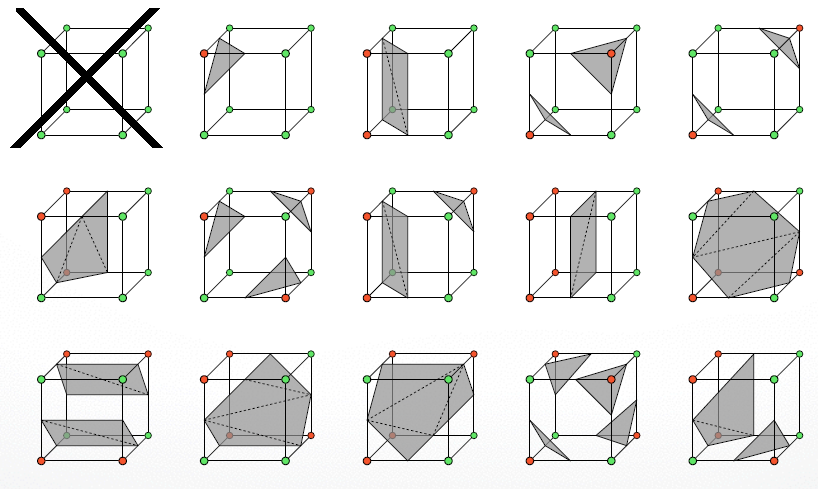 CENG 477 – Computer Graphics
50
Regular Grid
Halve the size by reversing red/green nodes
2 are trivially off: all red and all green
Flips & rotations:                              cancels 4 in 2D, 8 in 3D
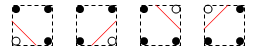 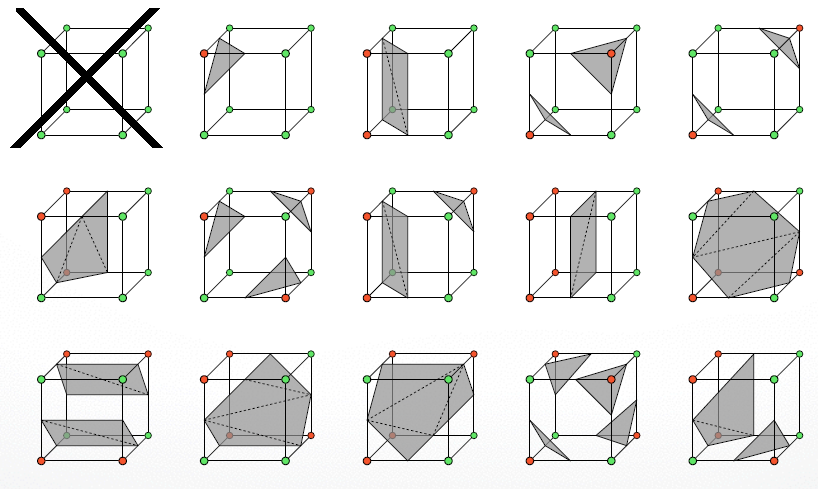 CENG 477 – Computer Graphics
51
Regular Grid
Given a red/green configuration, find the intersection point to locate the surface triangle’s vertex position x







F = F(g0)*(1-u) + F(g1)*u  for F=0, u = F(g0)/(F(g0) - F(g1))
x = g0 + u*(g1 - g0)
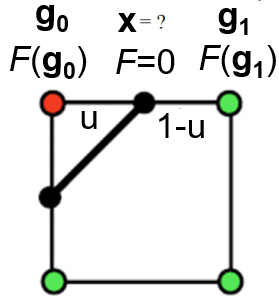 CENG 477 – Computer Graphics
52
Adaptive Grid
It’d have been inefficient if I used small cells everywhere
It’d have been inaccurate if I used big cells everywhere
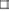 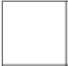 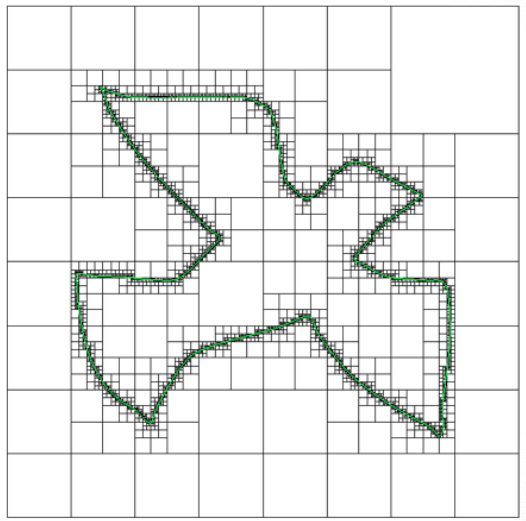 CENG 477 – Computer Graphics
53
Adaptive Grid
It’d have been inefficient if I used small cells everywhere
It’d have been inaccurate if I used big cells everywhere
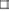 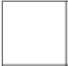 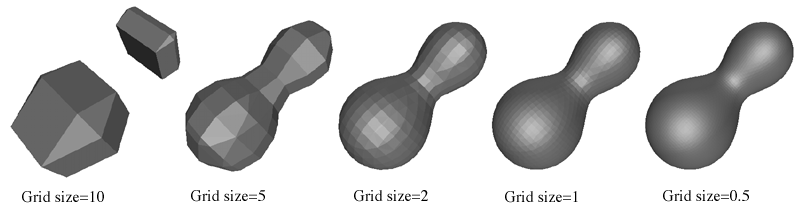 CENG 477 – Computer Graphics
54
Adaptive Grid
Besides reconstruction, grids are also useful for the organization/indexing of objects in the scene
Ray-triangle intersection
Consider triangles in the cell intersected by the ray, not all 1M surface triangles.


						ray1
						 ray2
Adaptively refining only those cells that are intersected by the surface, yields different-sized grid cells
Since this is more efficient than regular grids, let’s focus on them
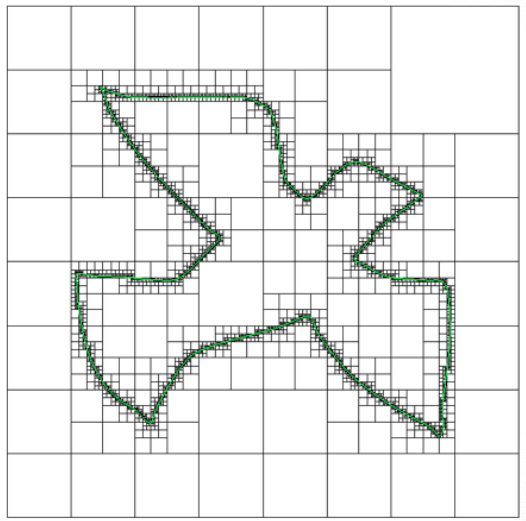 CENG 477 – Computer Graphics
55
Adaptive Grid
Use different-sized grid cells for efficiency
Called quadtree in 2D and octree in 3D
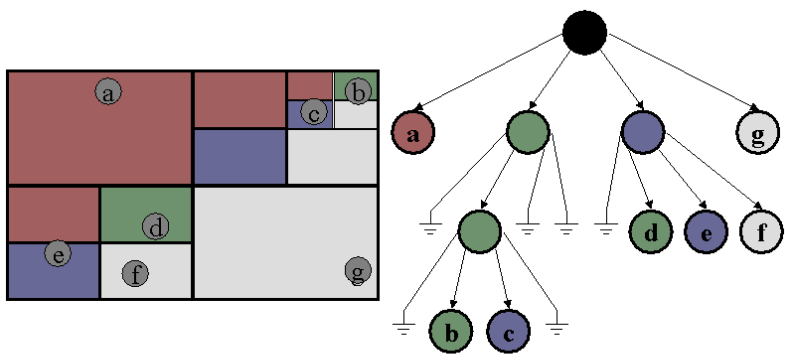 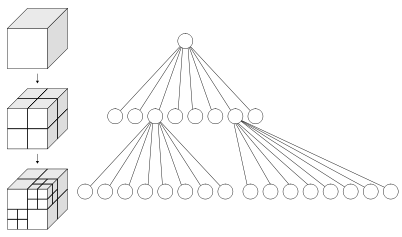 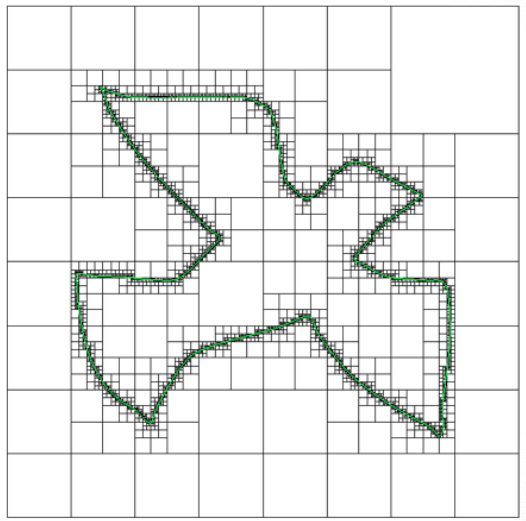 CENG 477 – Computer Graphics
56
Adaptive Grid
Quadtree example
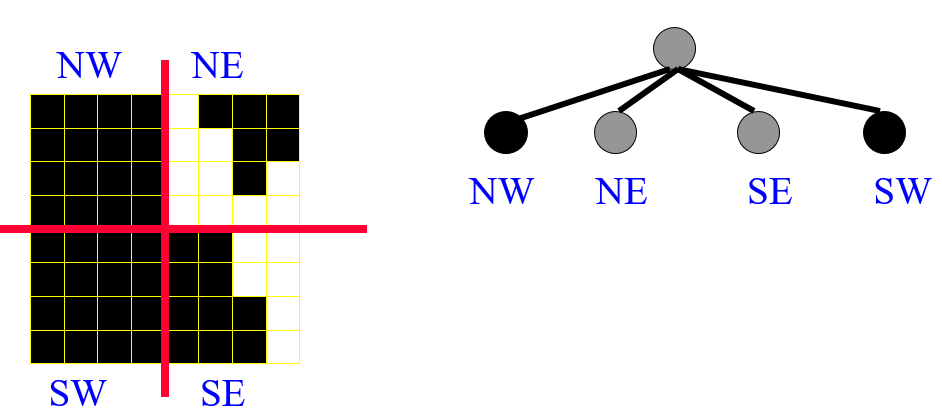 CENG 477 – Computer Graphics
57
Adaptive Grid
Quadtree example
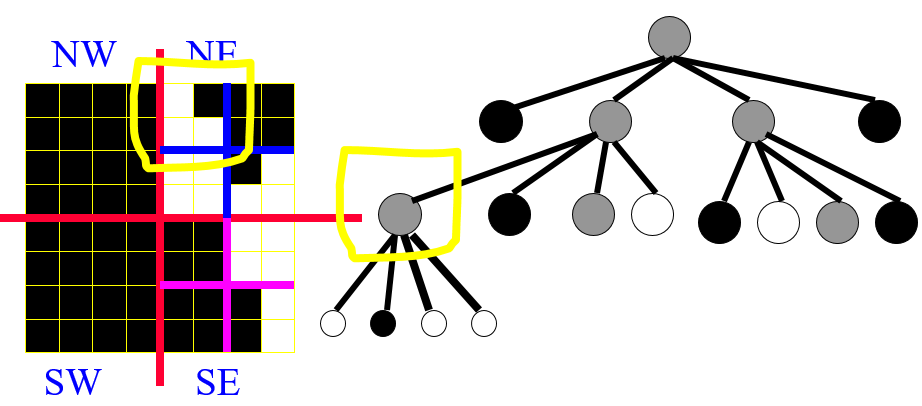 CENG 477 – Computer Graphics
58
Adaptive Grid
Quadtree example
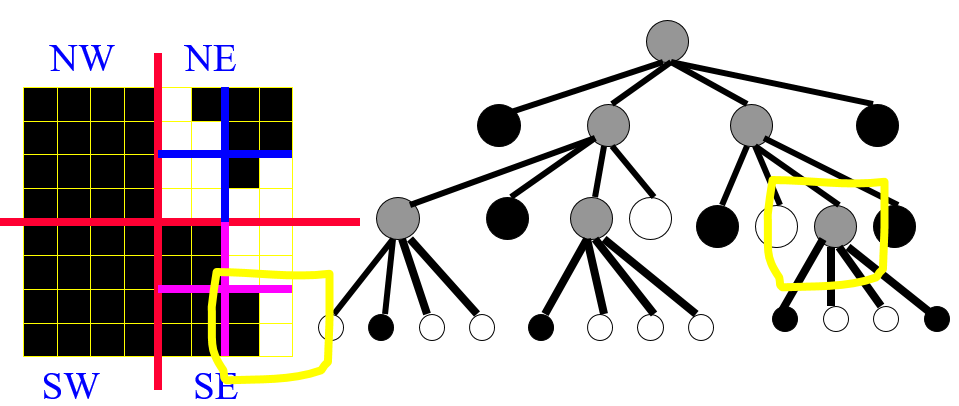 CENG 477 – Computer Graphics
59
Adaptive Grid
In a binary space partitioning (BSP) tree, a scene/space is recursively divided into 2 convex sets by hyperplanes







	   Quadtree				   BSP tree
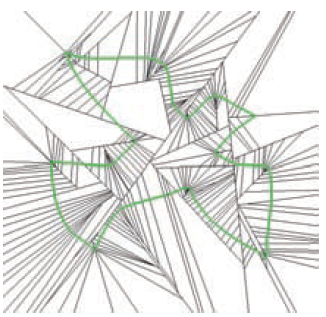 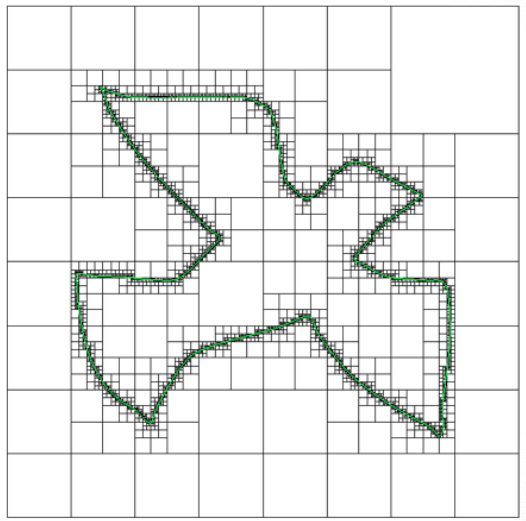 CENG 477 – Computer Graphics
60
[Speaker Notes: In geometry a hyperplane is a subspace of one dimension less than its ambient space. If a space is 3-dimensional then its hyperplanes are the 2-dimensional planes, while if the space is 2-dimensional, its hyperplanes are the 1-dimensional lines.]
Adaptive Grid
BSP tree example
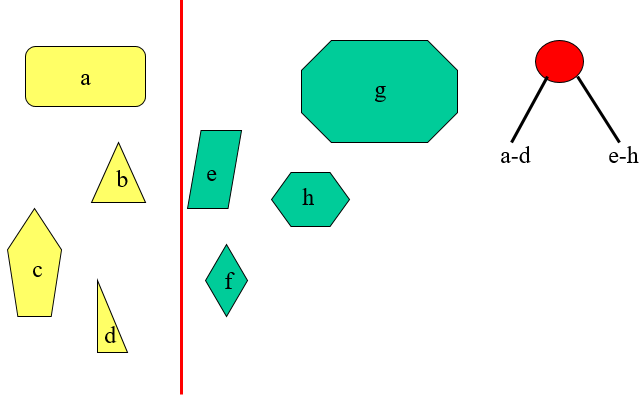 CENG 477 – Computer Graphics
61
Adaptive Grid
BSP tree example
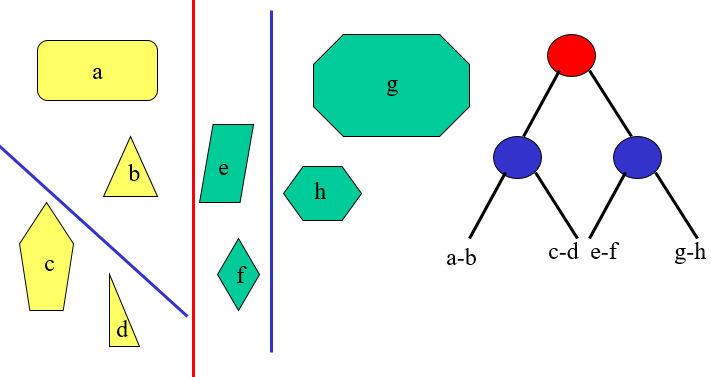 CENG 477 – Computer Graphics
62
Adaptive Grid
BSP tree example
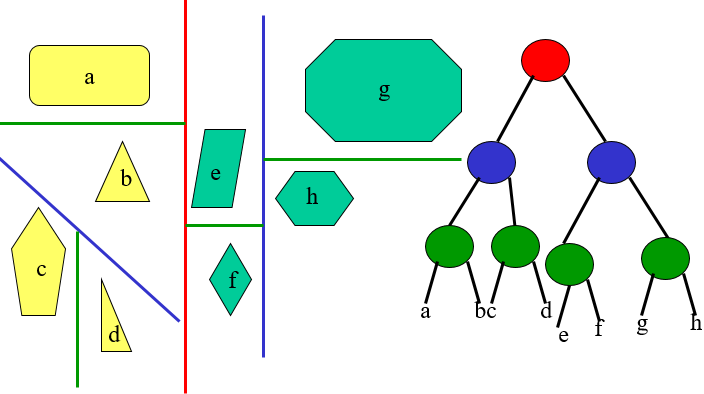 CENG 477 – Computer Graphics
63
Adaptive Grid
In a k-d tree, a scene/space is recursively divided into 2 convex sets by axis-aligned hyperplanes, a special case of BSP tree
CENG 477 – Computer Graphics
64
Adaptive Grid
In a k-d tree, each node has 2 children
Unlike quadtree (up to 4 children) and octree (up to 8 children)
CENG 477 – Computer Graphics
65
Adaptive Grid
In a k-d tree, space splitting is different than quad/octree
quad/octree splits around a point: center of the subdivision of that node:                                                  ,  but k-d tree splits along a 
					       dimension:
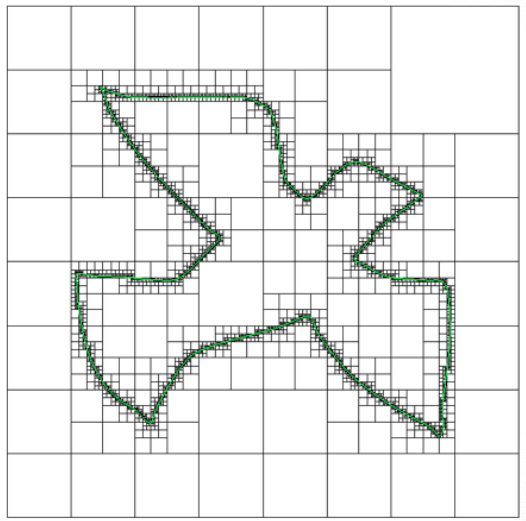 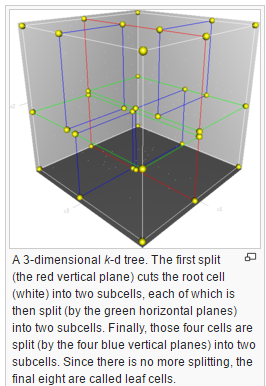 CENG 477 – Computer Graphics
66
Adaptive Grid
k-d tree has guaranteed logn depth to store n points
Construction algorithm
If there is just one point/object, form a leaf with that point
Else, divide the points by a line perpendicular to one of the axes; dividing line passes through the median of the region points
Every time you go down in tree, change decision-making dimension to the next
CENG 477 – Computer Graphics
67
Adaptive Grid
k-d tree has guaranteed logn depth to store n points
Construction algorithm
A 2-d example, i.e., k=2 in our k-d tree
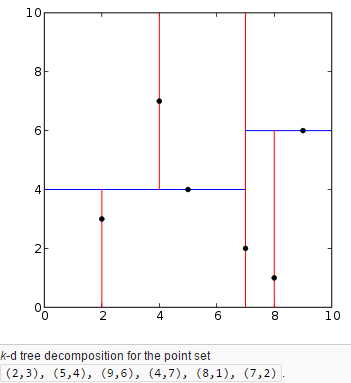 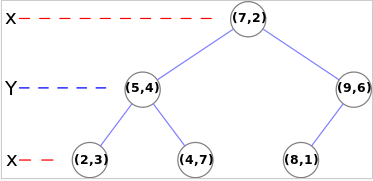 CENG 477 – Computer Graphics
68
Adaptive Grid
k-d tree has guaranteed logn depth to store n points
Construction algorithm
A 2-d example, i.e., k=2 in our k-d tree



Note that dividing lines are not necessarily axis-aligned in BSP

Note that region areas are multiples
of 4 in quadtree (arbitrary areas here)
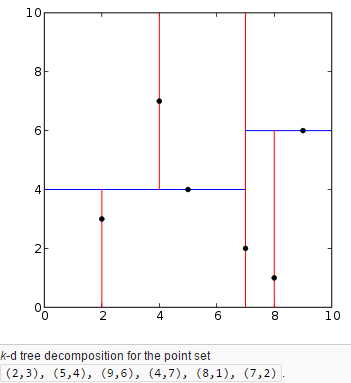 CENG 477 – Computer Graphics
69
Adaptive Grid
Using k-d tree for faster ray tracing
Ray-triangle intersection will be accelerated	
70000-triangle bunny rendered in 2 hrs (no k-d tree) vs 2 secs (k-d)
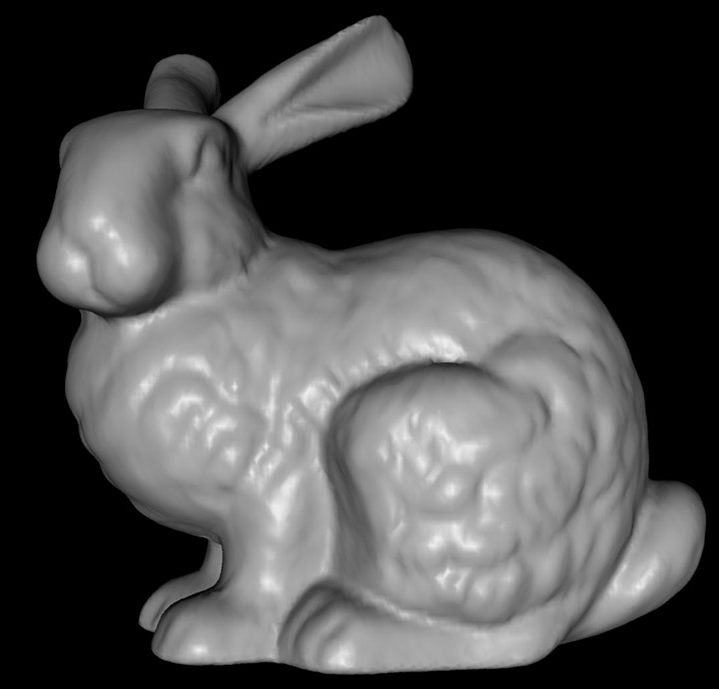 CENG 477 – Computer Graphics
70
Adaptive Grid
Bunny located in the center of the frame
Rays cast from the corner and edge pixels will check for intersection with 70K triangles despite being far from bunny
Improve this with simple bounding boxes (volumes)
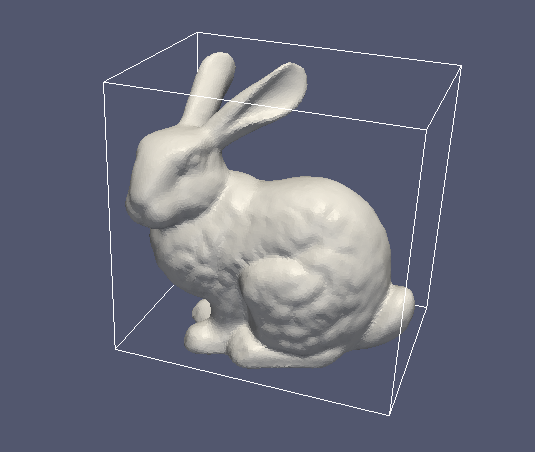 CENG 477 – Computer Graphics
71
Adaptive Grid
What if a ray intersects the bounding box?
Again test with 70K triangles, which is still inefficient
Solution: use hierarchy of bounding boxes
Aka Bounding Volume Hierarchy (BVH)
k-d tree helps here
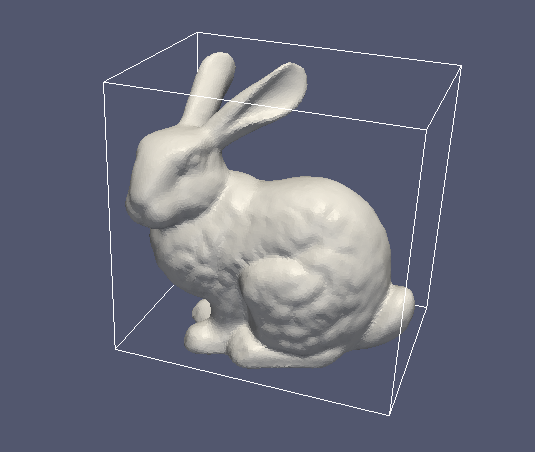 72
Adaptive Grid
k-d tree of bounding boxes
Each tree node has 
a bounding box containing the related triangles
pointers to triangles in the bounding box
pointers to 2 children nodes
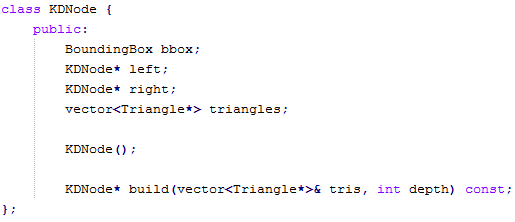 73
Adaptive Grid
To build the k-d tree
Start at the root which contains all triangles and the bounding box surrounding the whole thing
As we go down in the tree, split on different dimension: X-Y-Z-X-Y-..
For each level of the tree
Find the midpoint of all the triangles in the node
Decide the split dimension, e.g., it is Y if the previous was X
For each triangle in the node, check whether, for the current dimension, it is less than or greater than the midpoint (use the current dimension of the midpoint)
If less, push the triangle to the left child
Else, push the triangle to the right child //just like binary search tree
Stopping condition
Subdivide all the way down to 1 triangle per box/node //unnecessary
Subdivide when more than 50% of the triangles in each child is different
74
Adaptive Grid
To make ray-triangle intersection test on k-d tree
Check the root for intersection with the big bounding box
Recurse down the structure until we reach a leaf where we test ray for intersection with all of the leaf’s triangles

Let’s see a 2D demo
75
Adaptive Grid
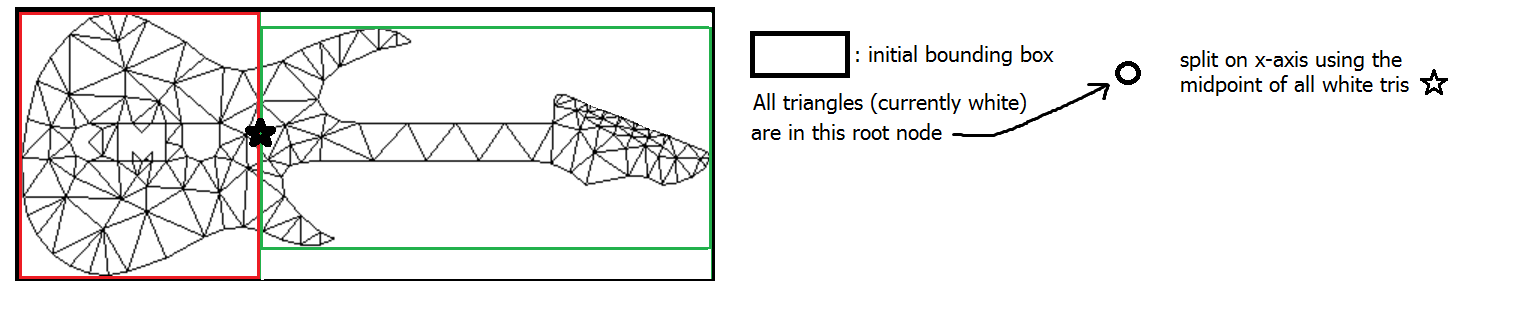 76
Adaptive Grid
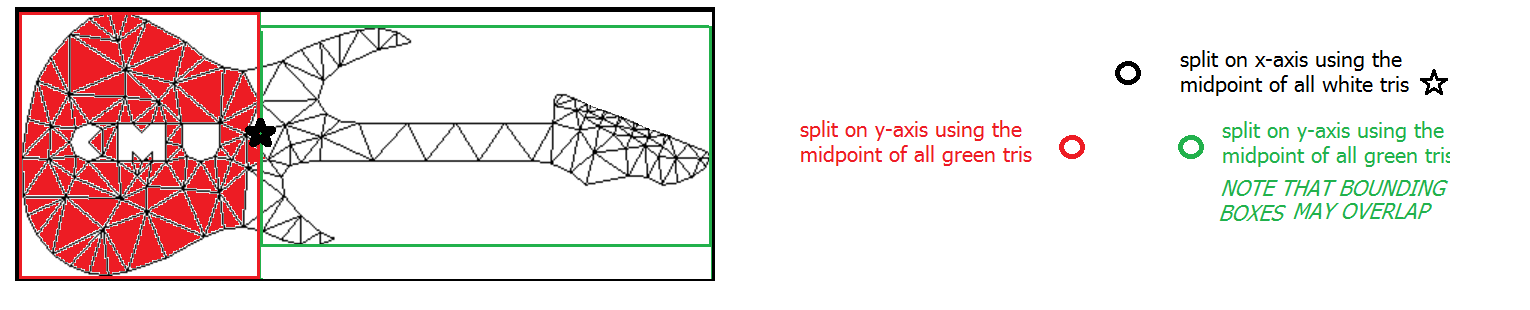 77
Adaptive Grid
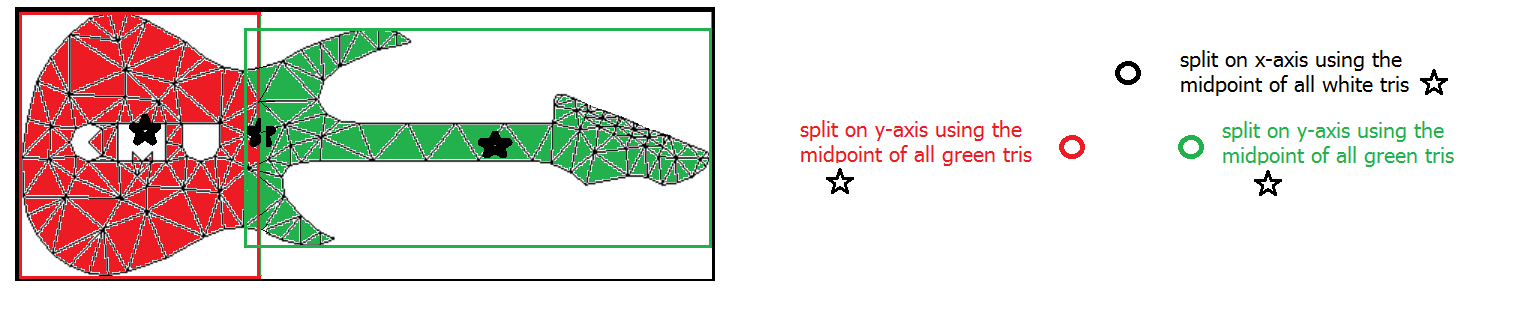 78
Adaptive Grid
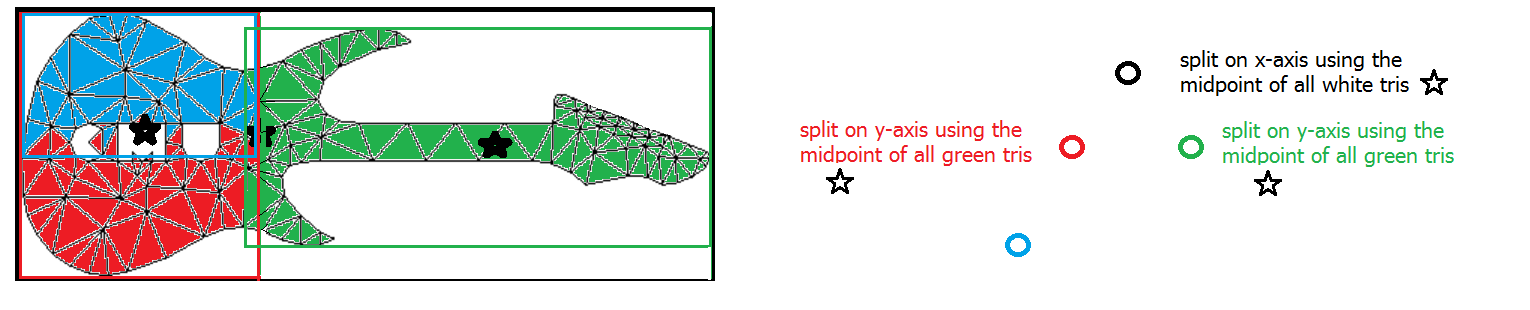 79
Adaptive Grid
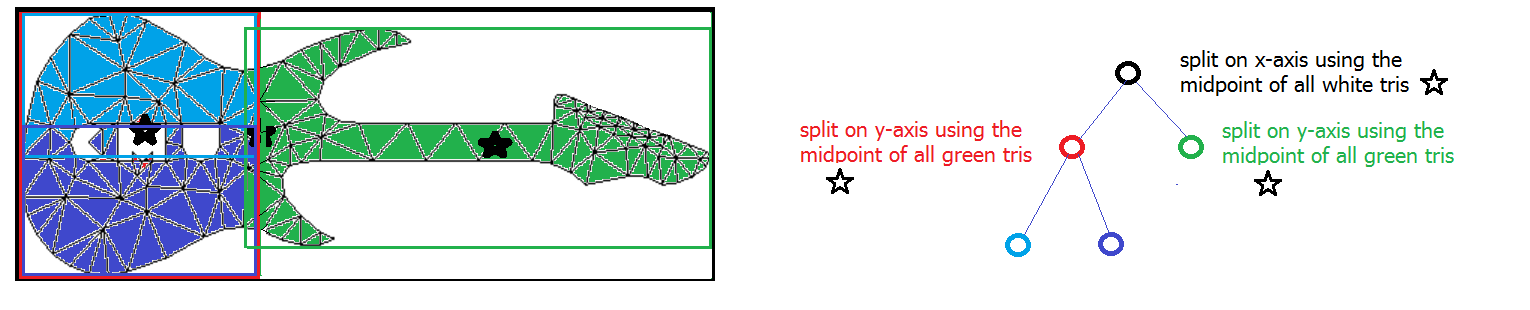 80
Adaptive Grid
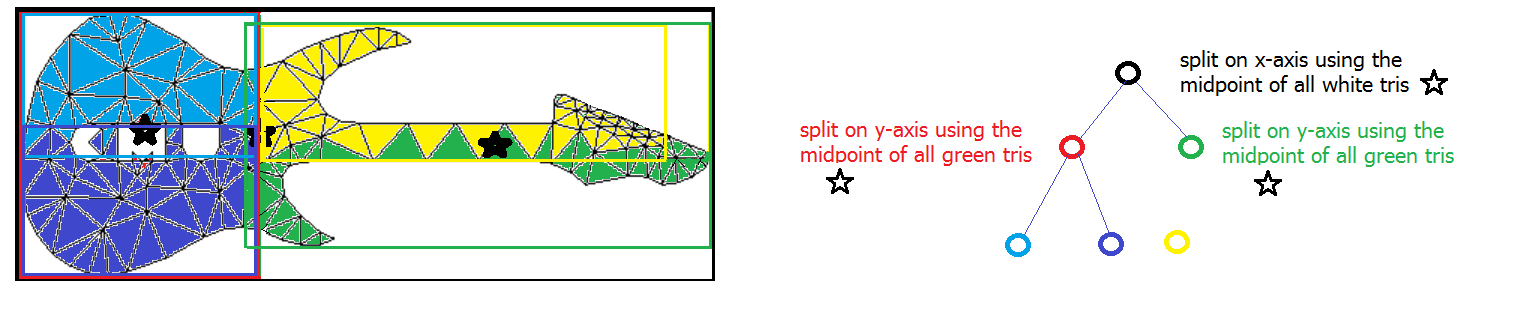 81
Adaptive Grid
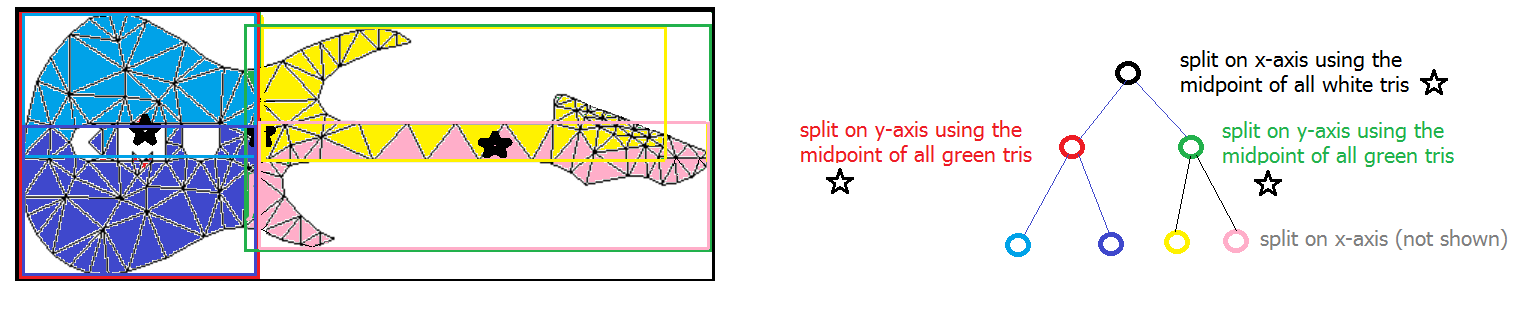 82
Adaptive Grid
An intersection test with red ray below will visit black, red (ray does not hit red box so prune out the whole subtree below), green, yellow, pink






An intersection test with black ray above will visit black, red, light blue (ray not hit lightblue so prune out below),  darkblue, green, yellow, pink
An intersection with orange ray above will visit black only
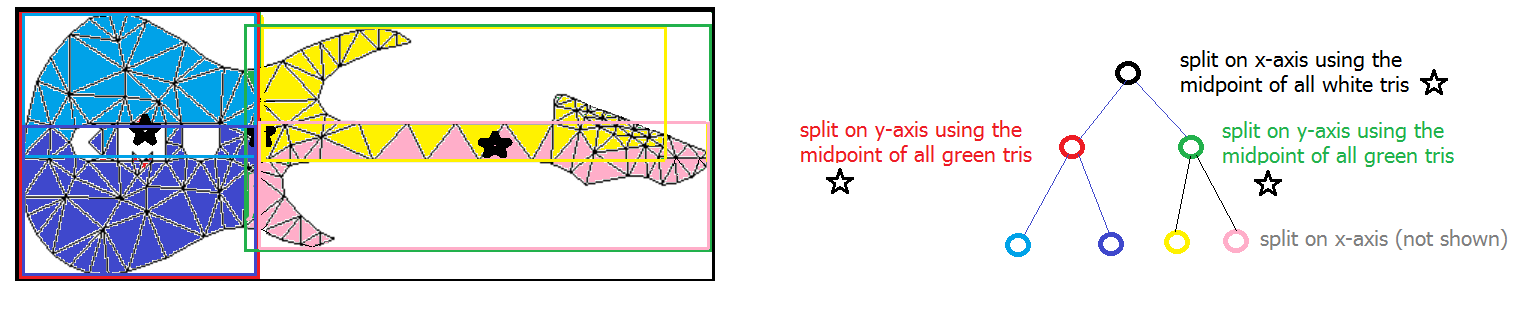 83
Adaptive Grid
Recursion will look something like this




bool KDNode::intersects(KDNode* node, Ray* ray)
{
  if (node->bbox.hits(ray))
  {
     ..
     ..
     ..
     ..
     ..
     ..
  }
  return false;
}
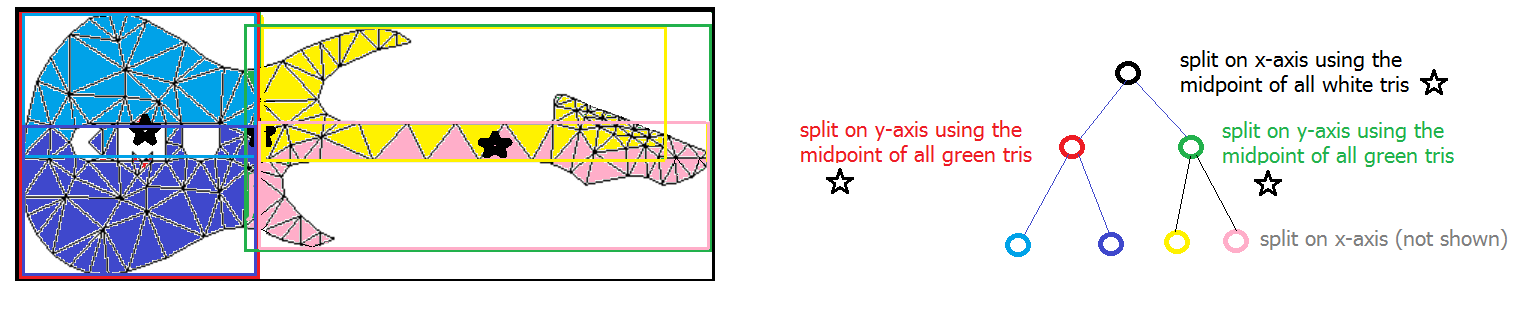 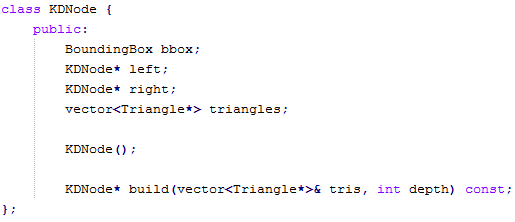 84
Adaptive Grid
Recursion will look something like this




bool KDNode::intersects(KDNode* node, Ray* ray)
{
  if (node->bbox.hits(ray))
  {
     if (! node->left->triangles.empty() || ! node->right->triangles.empty() || )
       return intersects(node->left, ray) || intersects(node->right, ray)
     else //reached a leaf node
       for (i=0 to node->triangles.size-1)
        if (node->triangles[i]->hit(ray))
         return true; //use something like t_min to maintain the closest triangle
  }
  return false;
}
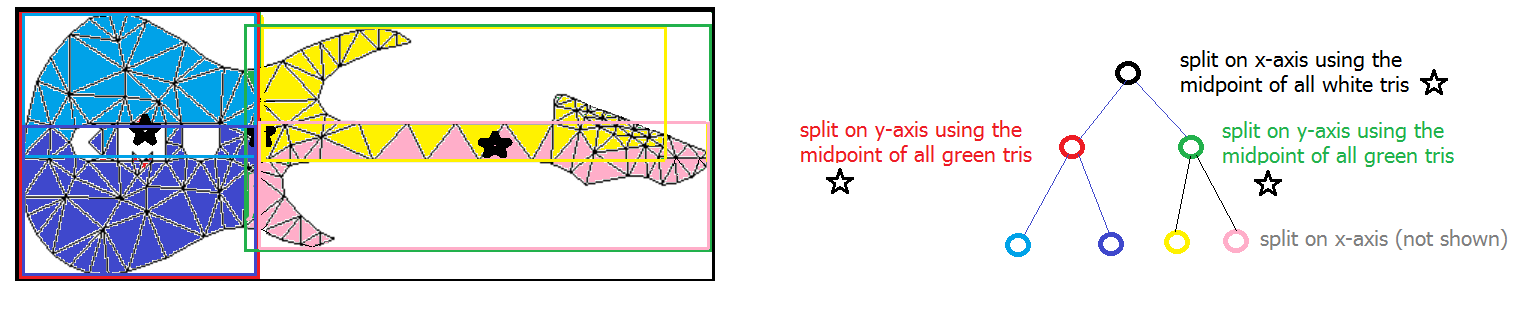 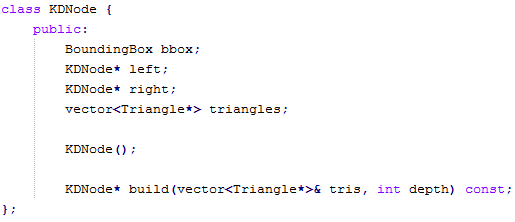 85
Adaptive Grid
k-d tree example when k=3
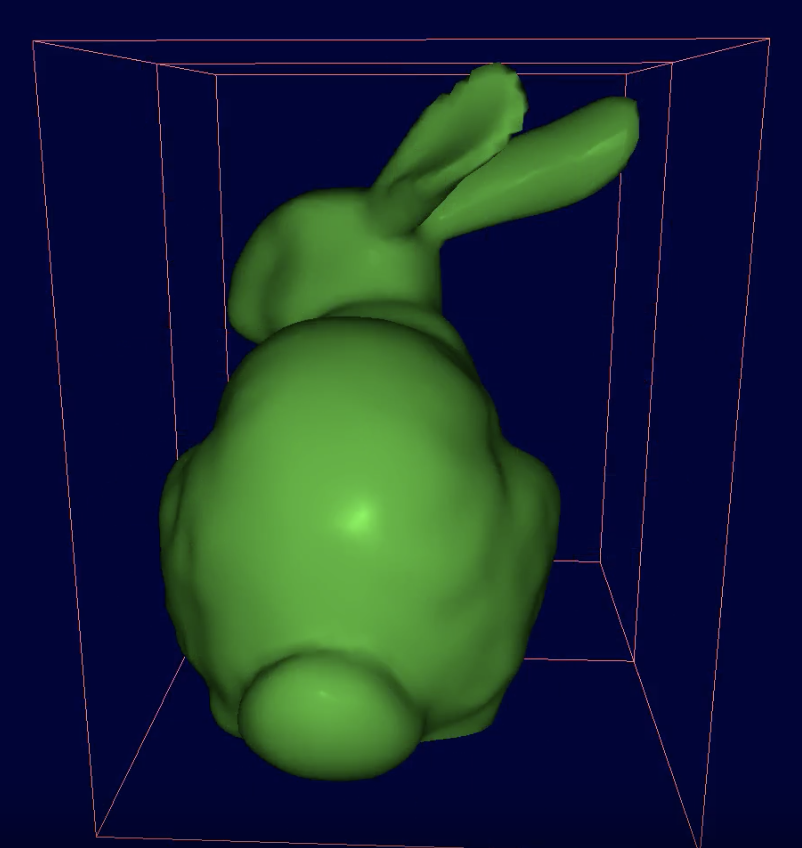 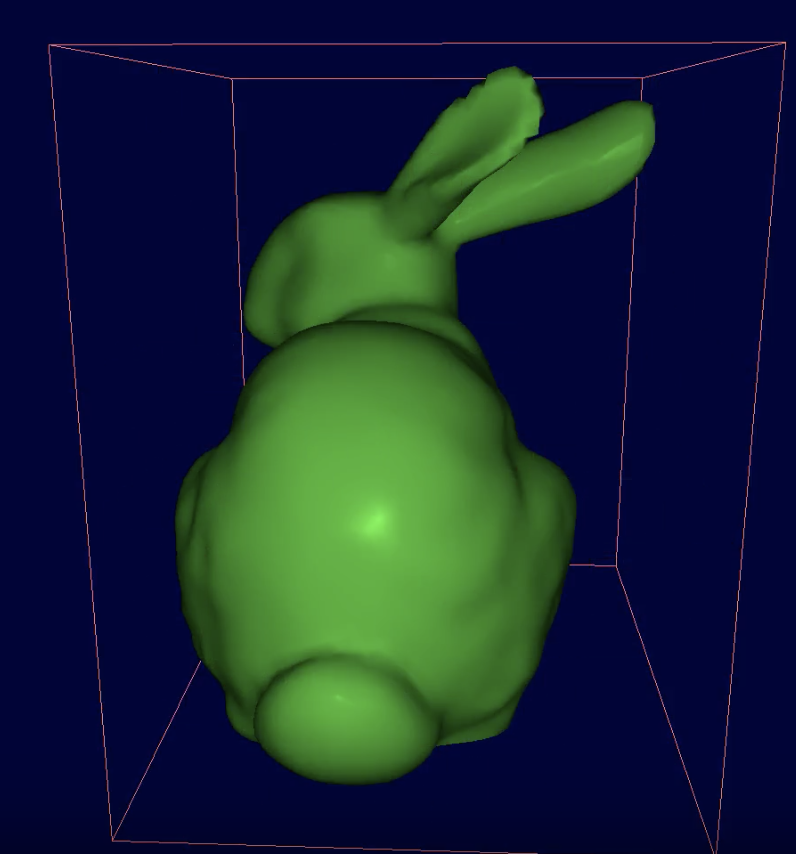 86
Adaptive Grid
k-d tree example when k=3
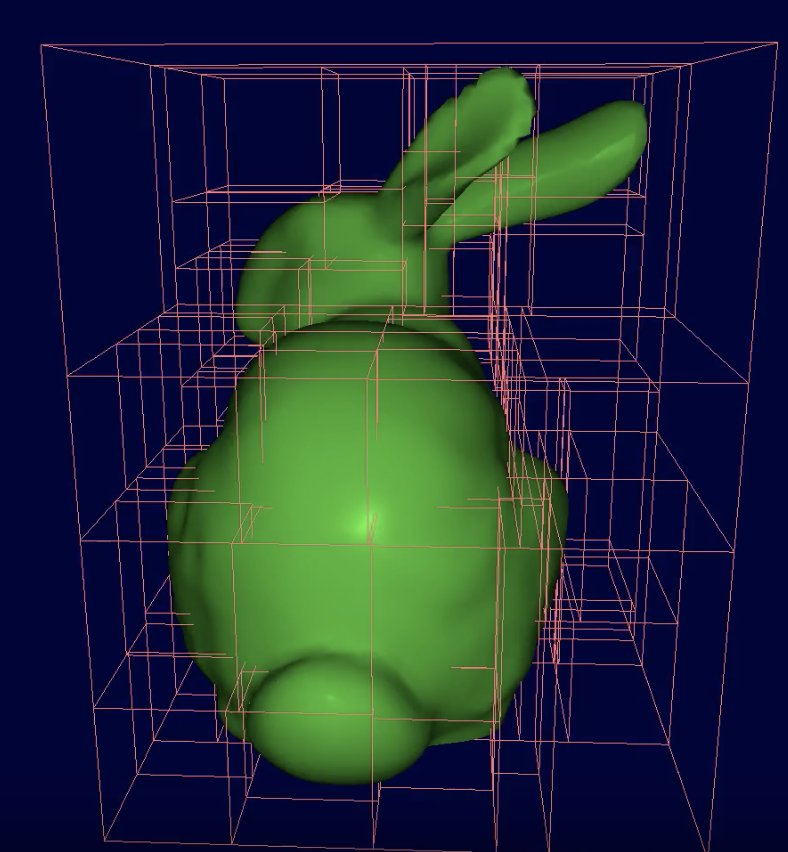 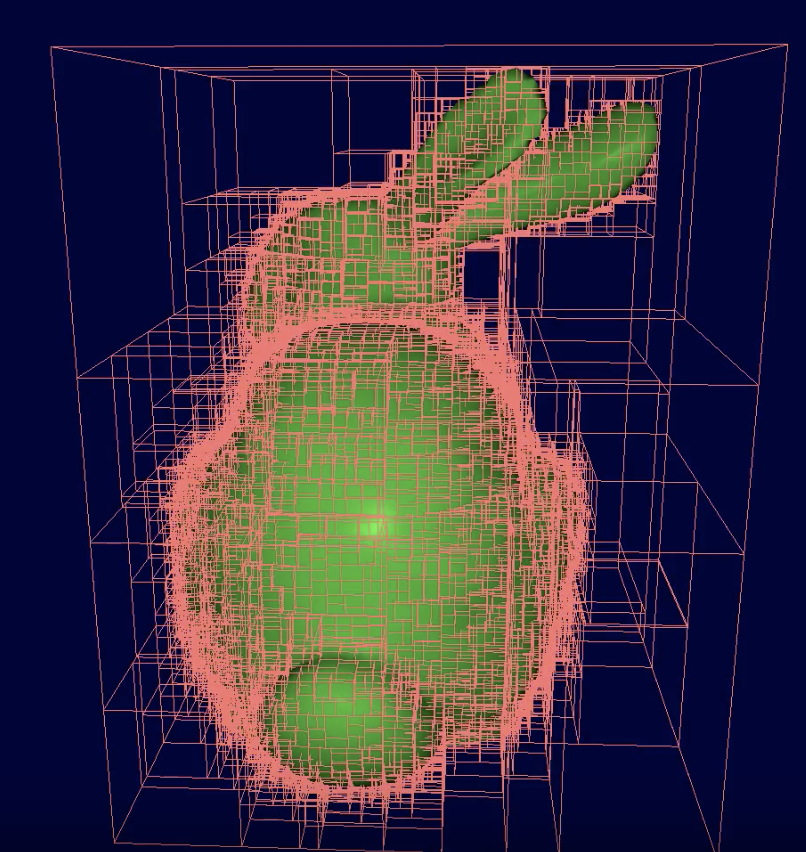 87